CHRISTOPHE DELAVINE
Titulo do trabalho
000 111 333
name@mail.com
12 Street Name, Lisboa
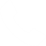 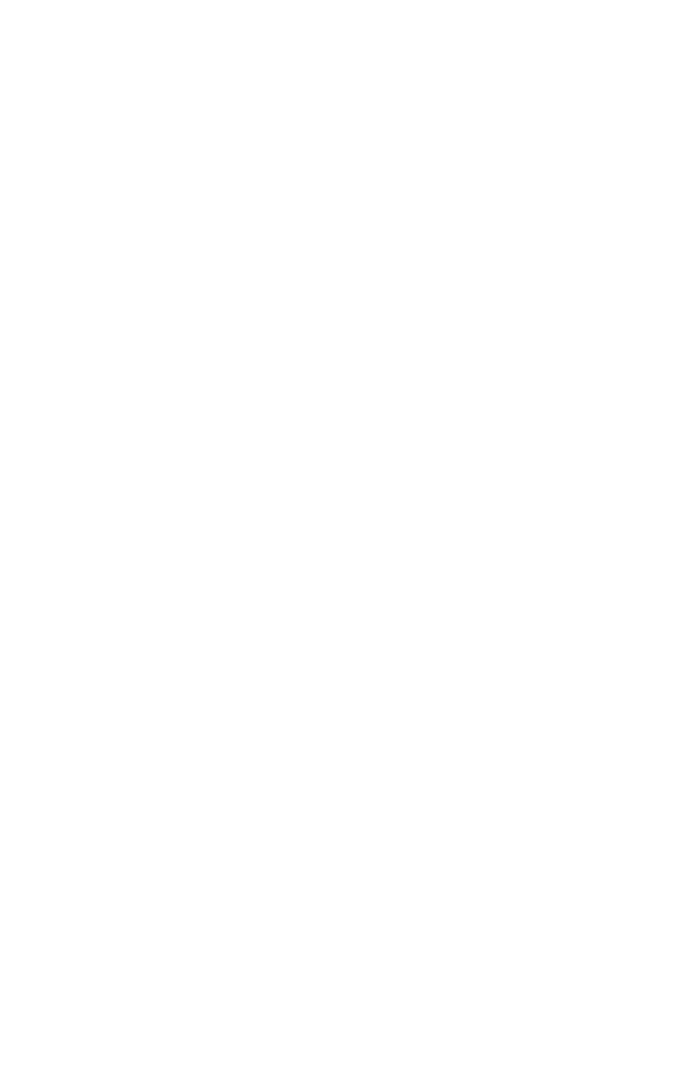 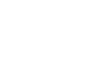 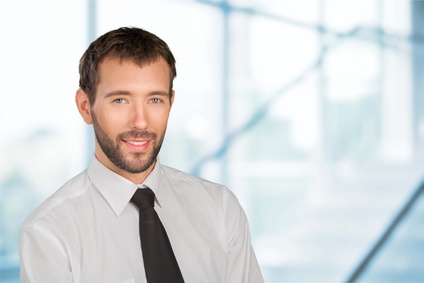 OBJETIVO
EXPERIÊNCIA PROFISSIONAL
QUALIFICAÇÕES
HOBBIES
FORMAÇAO
IDIOMAS